The Community-level Child Protection Online Learning Series
VIDEO 4:  THE REFLECTIVE FIELD GUIDE: COMMUNITY-LEVEL APPROACHES TO CHILD PROTECTION IN HUMANITARIAN ACTION
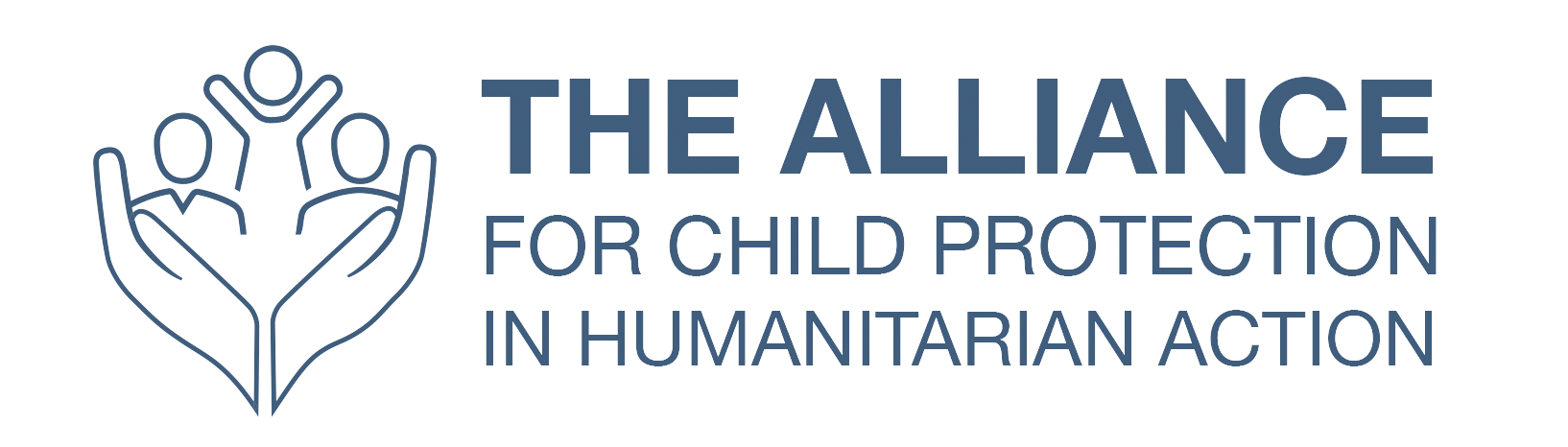 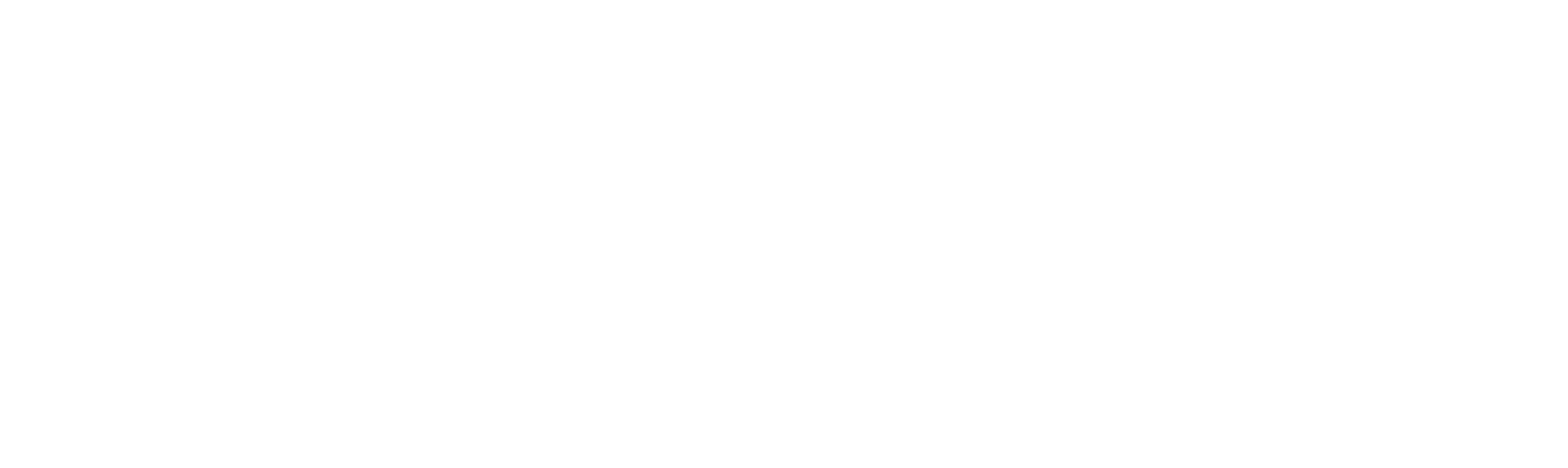 [Speaker Notes: This presentation should be accompanied by the 

CPMS 2019 revision https://alliancecpha.org/en/CPMS_home
 A Reflective Field Guide: Community-Level Approaches to Child Protection in Humanitarian Action]
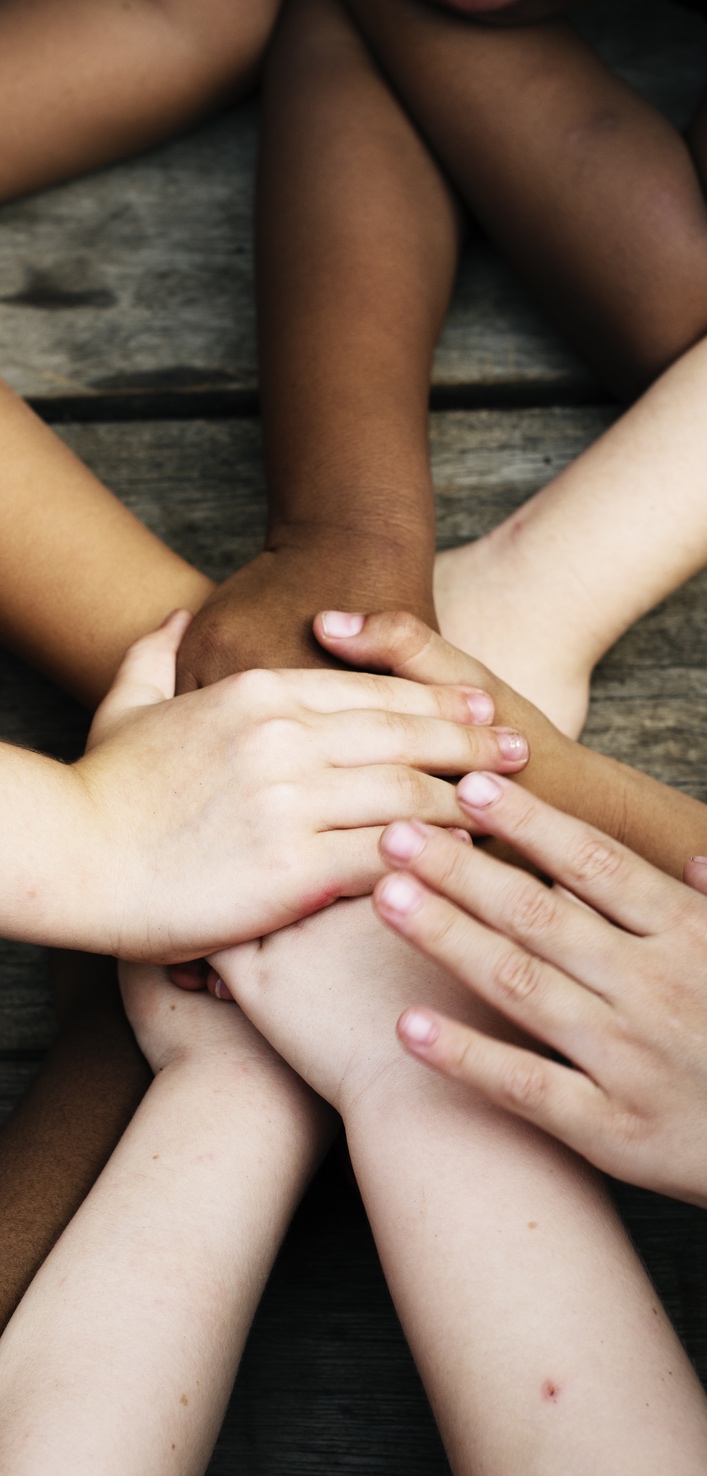 Name of Activity

Location

Date
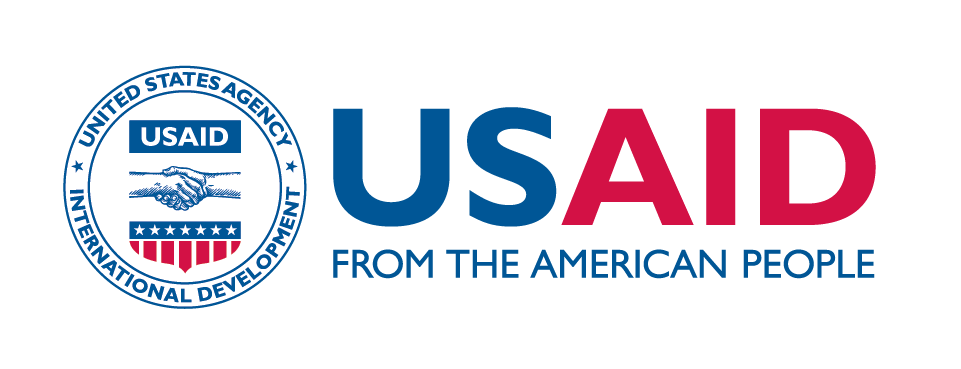 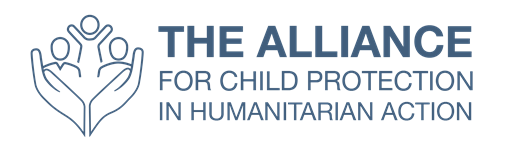 Aim of the online learning series
Aim:
To facilitate the operationalization of CPMS Standard 17 and the new interagency resource, A Reflective Field Guide: Community-level Approaches to Child Protection in Humanitarian Action.
Objectives:
Child protection practitioners are aware of key Community Level CP terminology and concepts, and know where to access these resources..
Child protection practitioners reflection on current practices in light of research and learning.
Child protection practitioners engage in peer-led conversations on linking the practical usage of resources highlighted and working with communities in humanitarian settings.
Video 3:  Community-level Child Protection in Humanitarian Action: The Need for a Shift in Mindset
Aim and learning objectives
Aim:
To introduce the Reflective Field Guide to child protection actors to support reflection on their current level of engagement with communities.
Objectives:
Child protection practitioners can describe key elements of the Reflective Field Guide.
Child protection actors can identify ways in which the guidance and tools can be used to reach higher levels of community involvement and ownership.
Watch the Video!
[Speaker Notes: Embed a link to the video on YouTube or the Alliance website.]
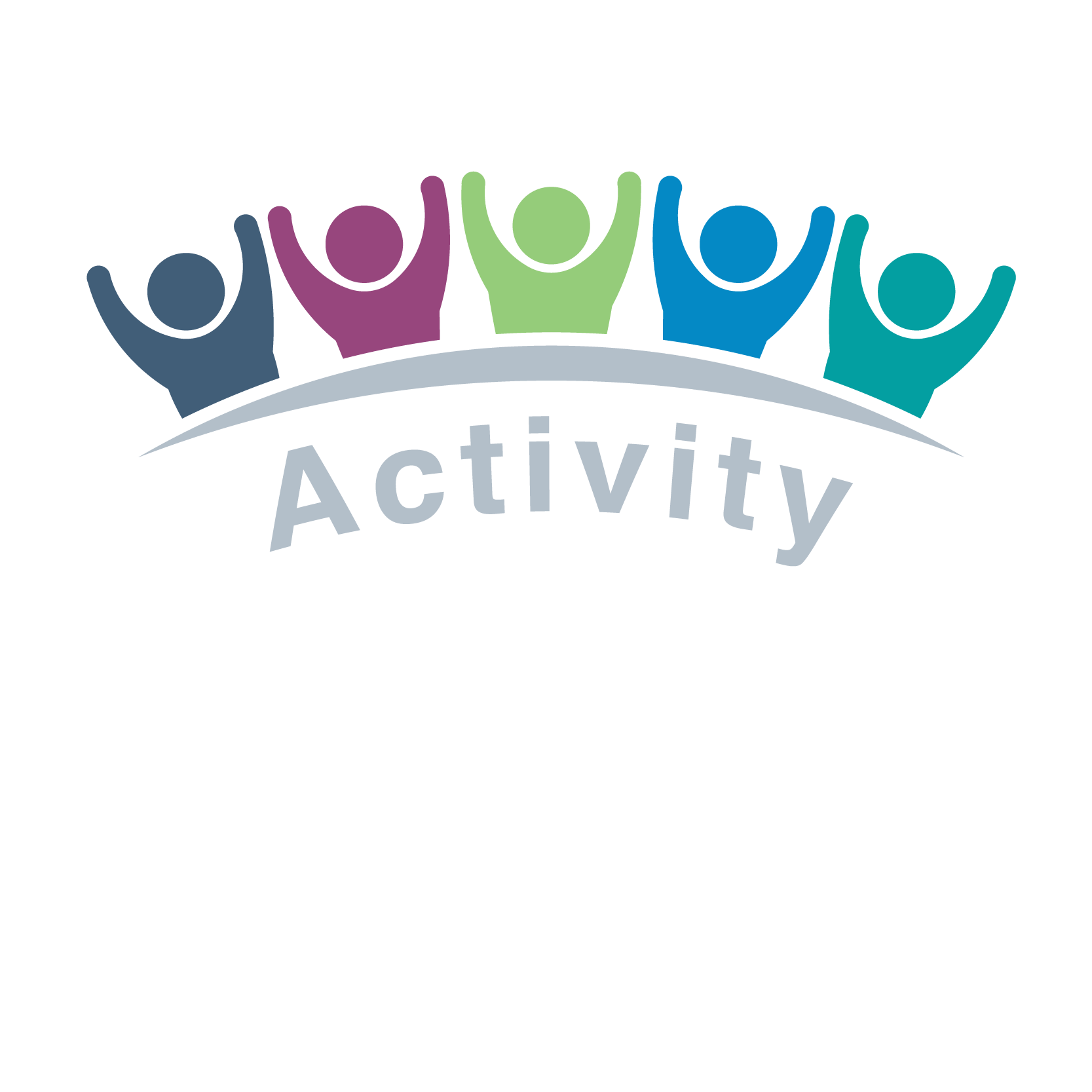 Let’s 
Debrief

In small groups, take 5 to 10 minutes to think about the following question.
Questions:
What do you think the Reflective Field Guide offers you as a child protection practitioner?
List your answers on the flipchart paper
Be ready to present to the group
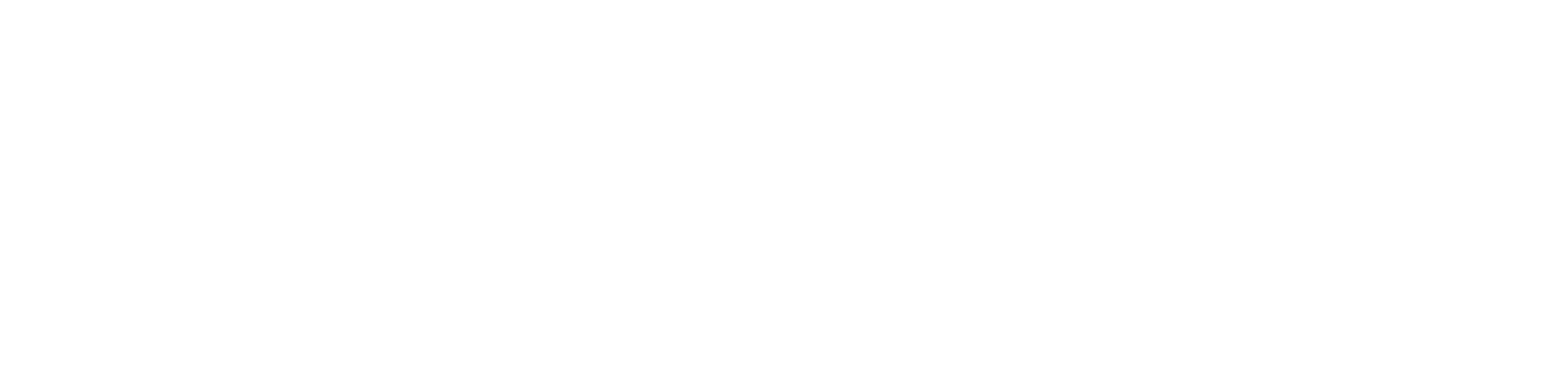 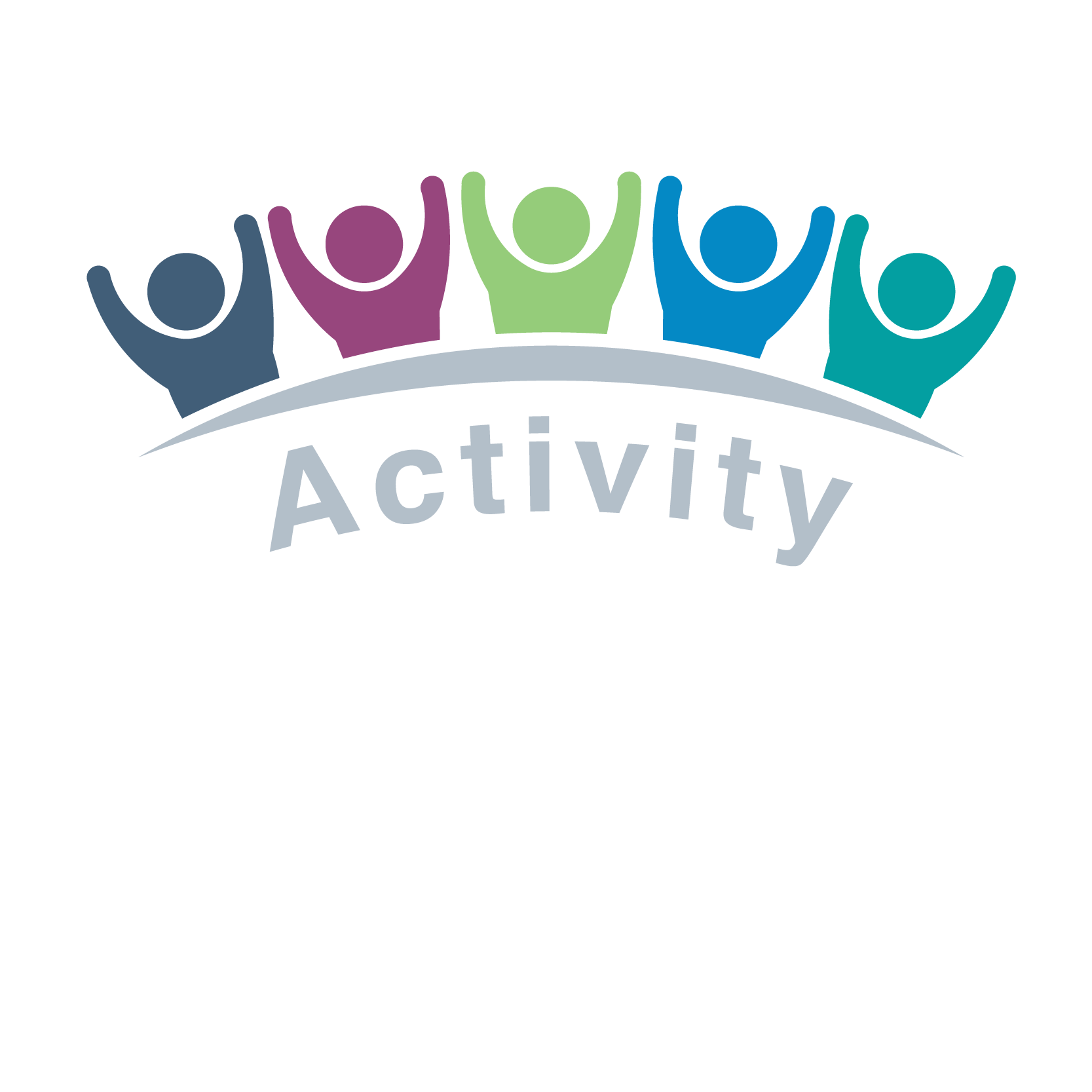 How will you use the Reflective Field Guide?
Refer to A Reflective Field Guide: Community-Level Approaches to Child Protection in Humanitarian Action
Going through the “Guidance Notes” discuss how you might use some of that in your current programming.
Identify some opportunities and challenges you might initially face
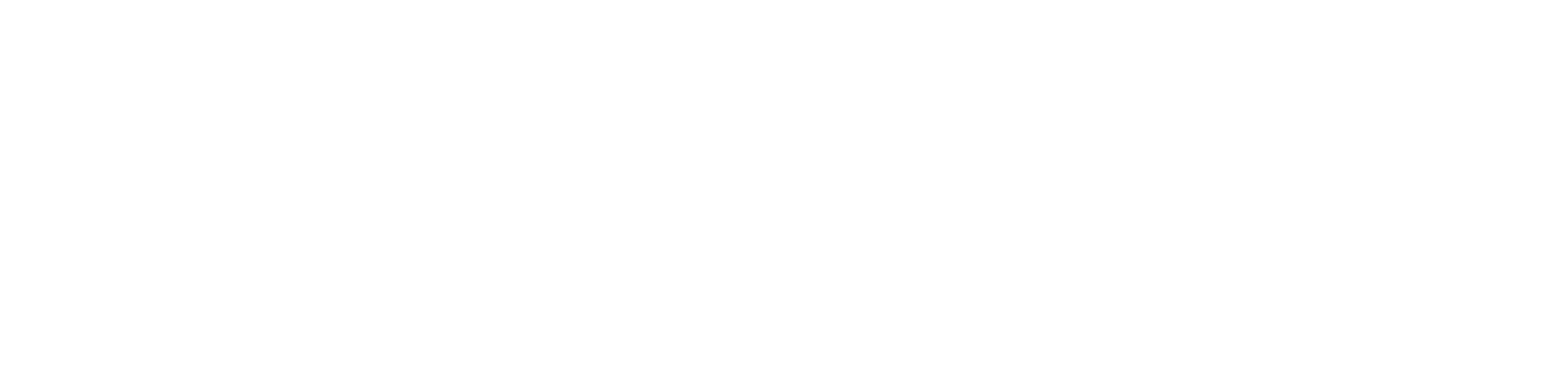 [Speaker Notes: Participants may stay in their small groups or do this exercise in plenary.

If participants have access to internet you may solicit “call-out” feedback using mentimeter.com “word cloud” or “open-ended” formats.]
Other possible questions
How should this resource be rolled out within your organization or child protection coordination group?
What are some considerations for contextualizing the materials?
We still have a lot to learn about effective community-level child protection approaches in humanitarian action. How can you and your organization use this resource as a learning tool to pilot and document promising practice?
Key messages
A Reflective Field Guide: Community-level Approaches to Child Protection in Humanitarian Action is a new resource that has been developed for child protection actors to share the latest learnings around community-level approaches. 
It is important that we reflect on the effectiveness and sustainability of our current level of engagement with communities, and to consider ways to reach higher levels of community engagement and ownership
By continuing to explore the Reflective Field Guide, its Capacity Building Package, as well as the other resources shared through this Online Learning Series, we can start changing the way we work alongside and on behalf of communities.
Please provide feedback to the Alliance Community-level Child Protection Task Force!
Before you go, please complete: 
Sign-in sheet
Feedback exercise
[Speaker Notes: Include link if including online survey tracking.]
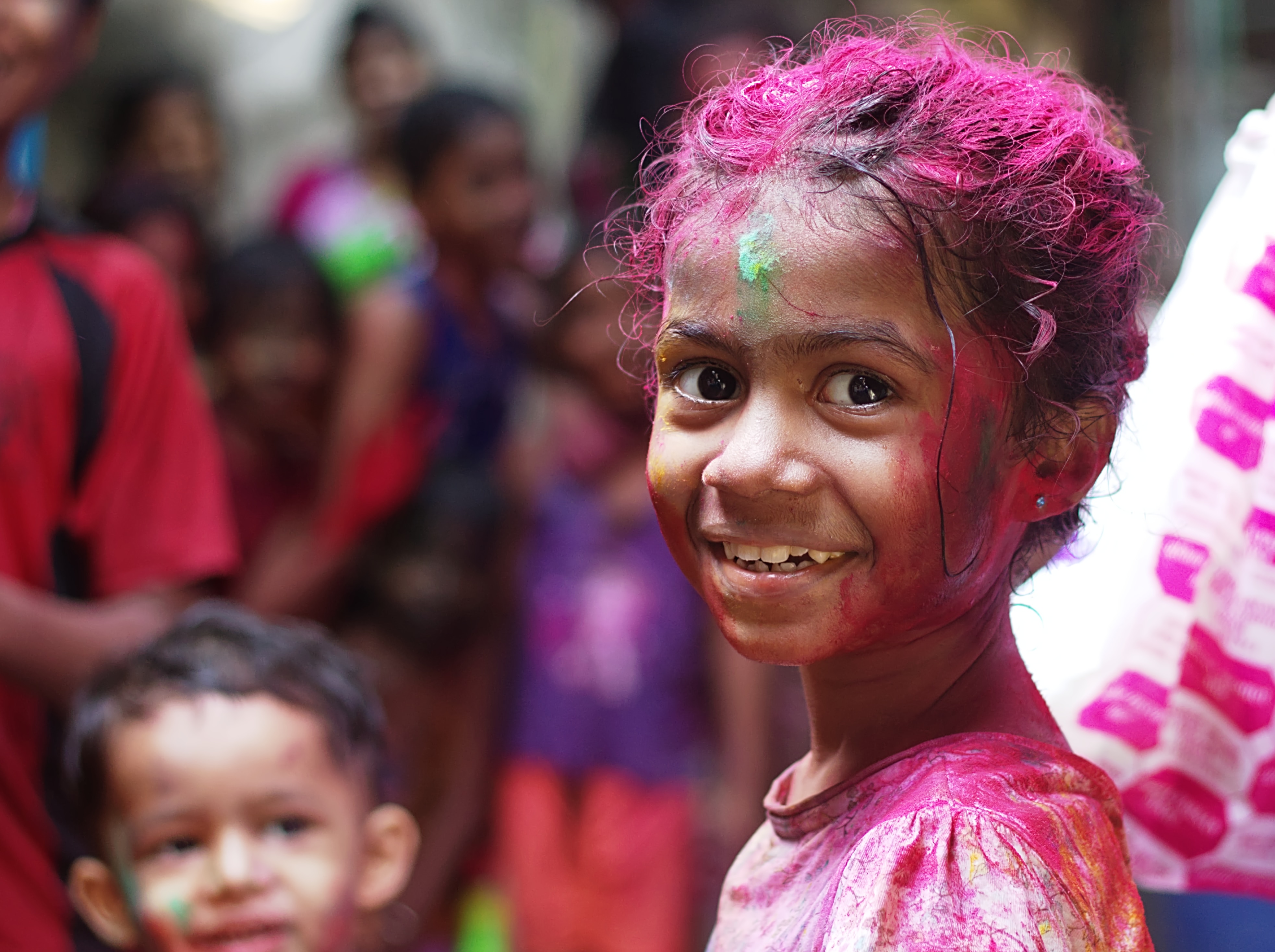 Thank You!